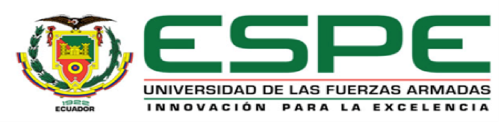 VICERRECTORADO DE INVESTIGACIÓN, INNOVACIÓN Y TRANSFERENCIA DE TECNOLOGÍA CENTRO DE POSTGRADOS
MAESTRÍA EN RECREACIÓN Y TIEMPO LIBRE
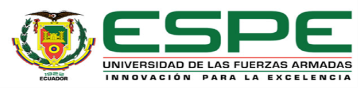 TRABAJO DE TITULACIÓN PREVIO A LA OBTENCIÓN DEL TÍTULO DE MAGÍSTER EN RECREACIÓN Y TIEMPO LIBRE 
	
TEMA: “INCIDENCIA DE LA APLICACIÓN DE UN PROGRAMA DE ACTIVIDADES FÍSICO RECREATIVAS EN LA REDUCCIÓN DE LOS NIVELES DE ESTRÉS EN LOS DIRIGENTES DE LIGA DEPORTIVA PARROQUIAL CUMBAYÁ”
 
AUTOR: INTRIAGO MANZANO, DIANA CAROLINA 
 
DIRECTOR: MSC. BARRIONUEVO DENICE
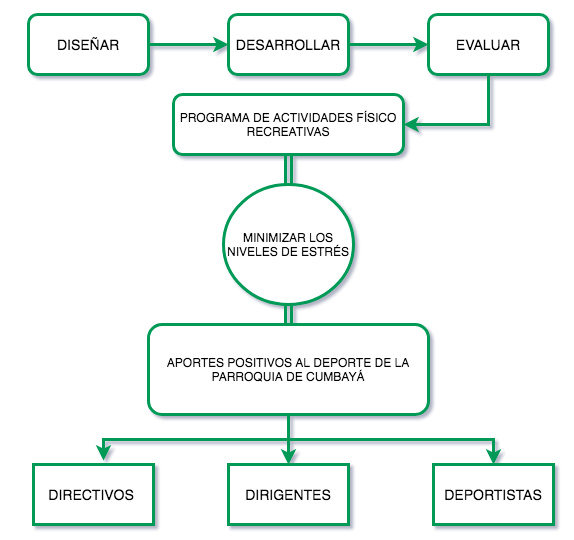 RESUMEN
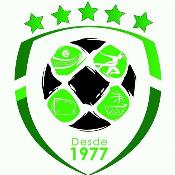 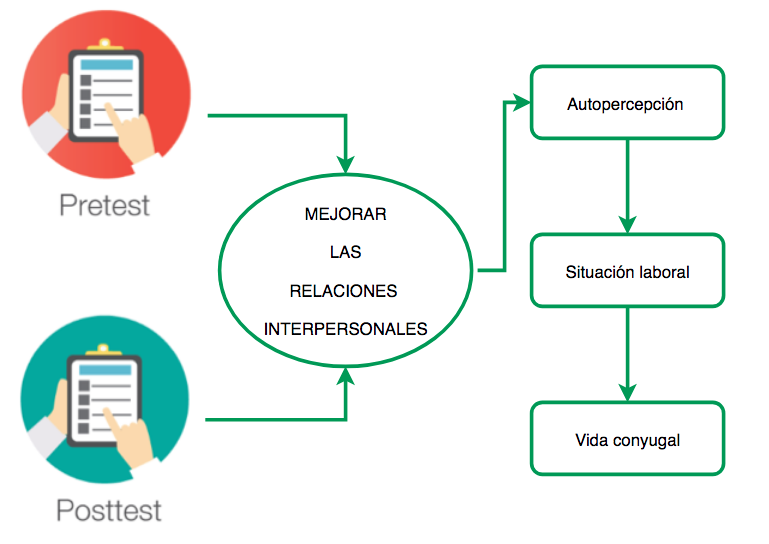 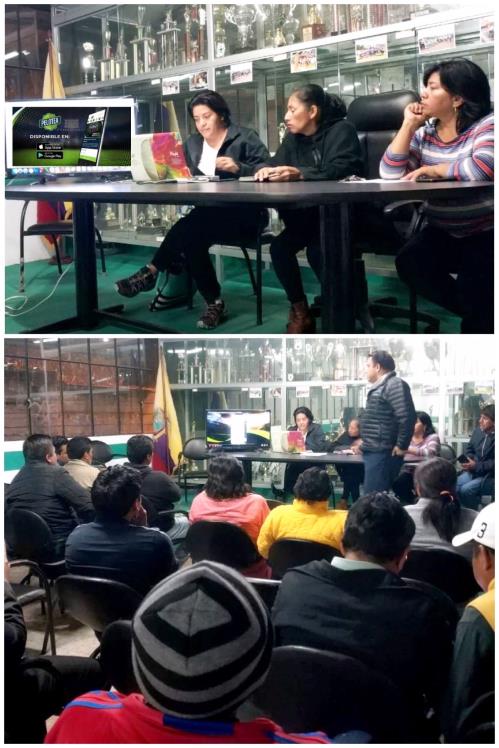 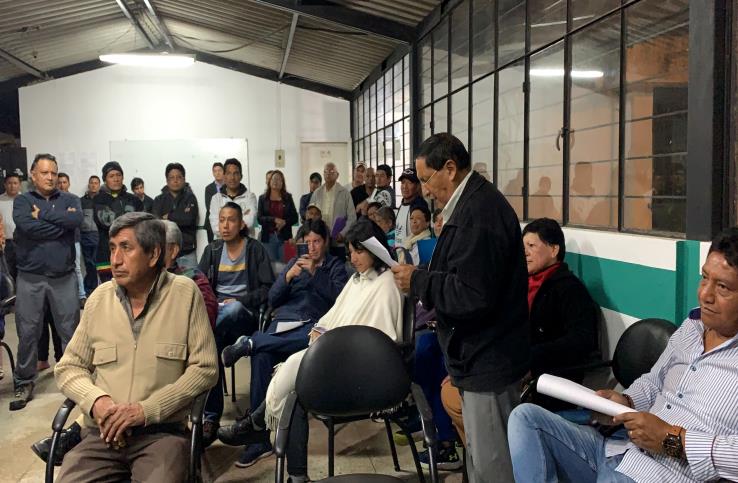 INTRODUCCIÓN AL PROBLEMA DE INVESTIGACIÓN.
OBJETIVOS.OBJETIVO GENERAL.
Demostrar la eficacia de la aplicación de un programa de actividades físico recreativas para reducir los niveles de estrés en los dirigentes de Liga Deportiva Parroquial Cumbayá.
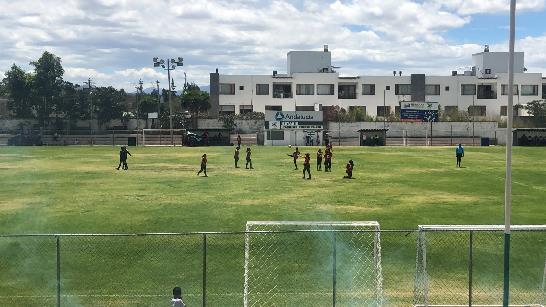 OBJETIVOS ESPECÍFICOS
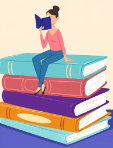 Revisar artículos científicos sobre los niveles de estrés para obtener referencias verídicas que ayuden como punto de partida para el programa. 

Aplicar un pretest para medir los niveles de estrés en los dirigentes de Liga Deportiva Parroquial Cumbayá. 

Determinar las causas del estrés en los dirigentes en los dirigentes de Liga Deportiva Parroquial Cumbayá.
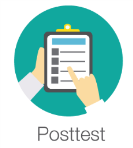 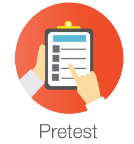 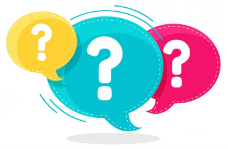 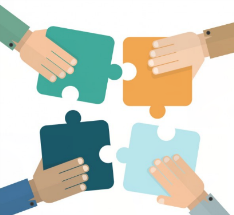 Implementar un programa de actividades físico recreativas para los dirigentes de Liga Deportiva Parroquial Cumbayá.



Analizar y evaluar los resultados de la aplicación del programa físico recreativo a los dirigentes de Liga Deportiva Parroquial Cumbayá.
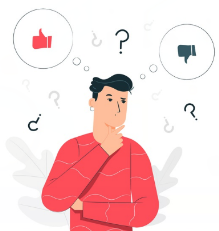 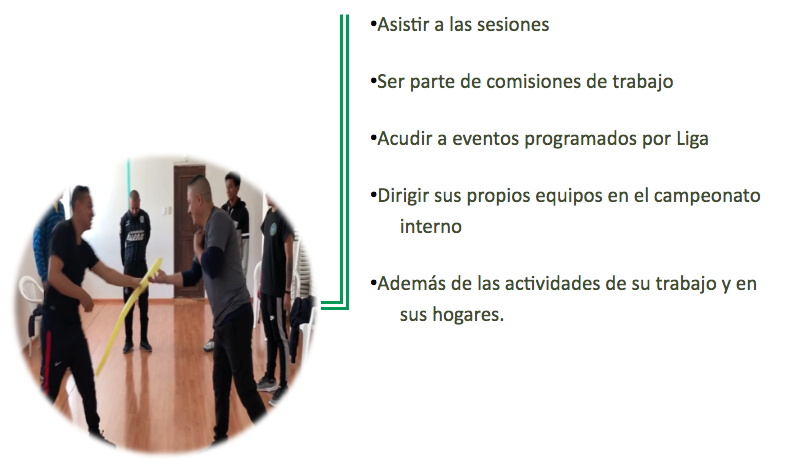 JUSTIFICACIÓN E IMPORTANCIA.
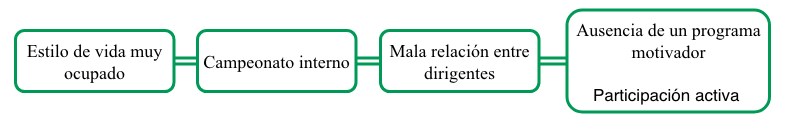 POBLACIÓN Y MUESTRA.
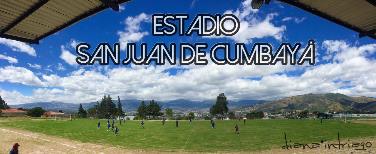 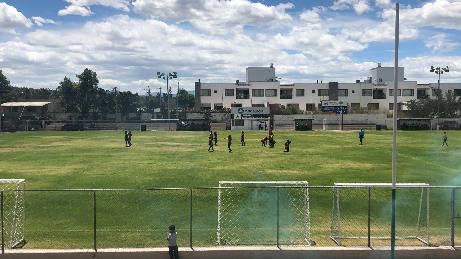 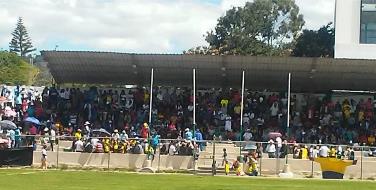 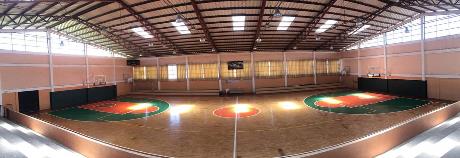 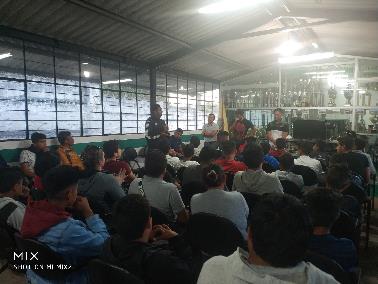 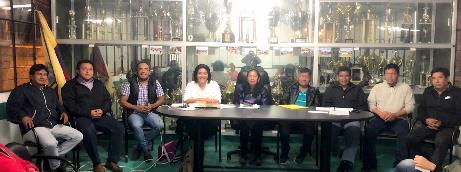 MARCO TEÓRICO
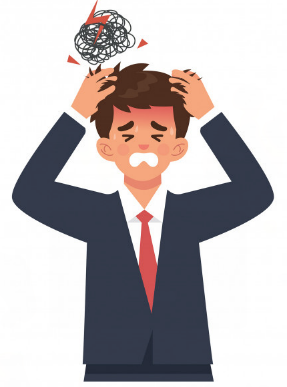 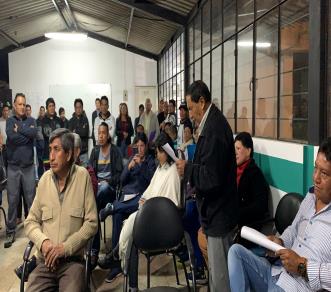 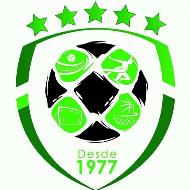 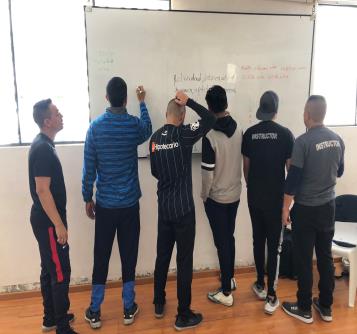 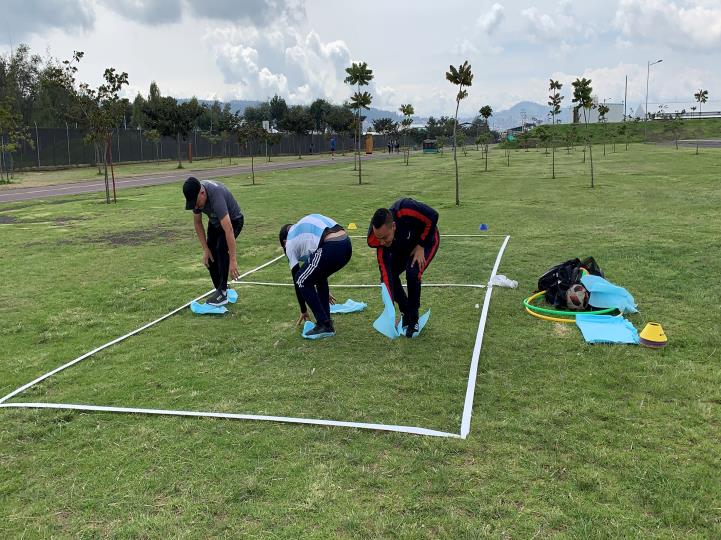 RECREACIÓN
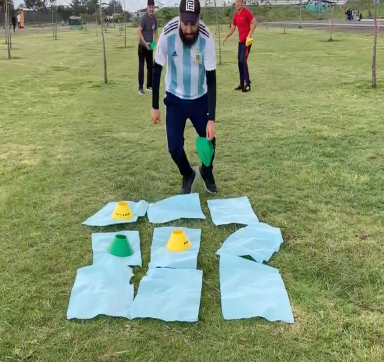 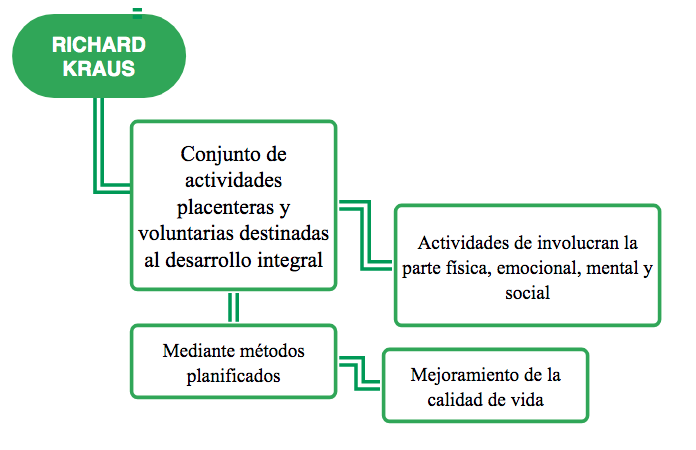 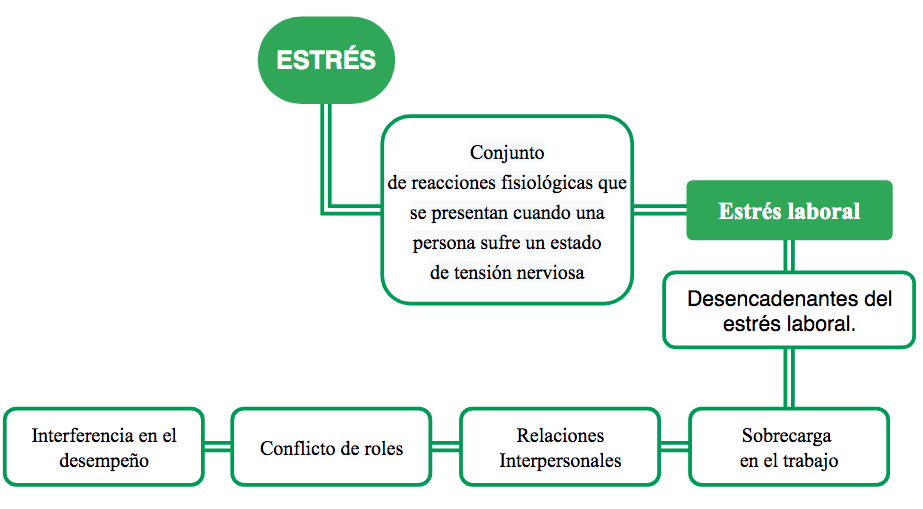 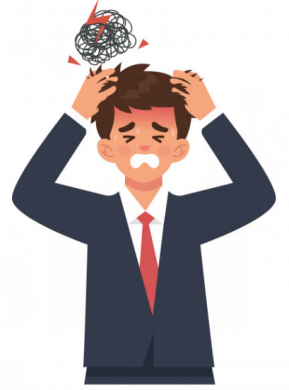 RESULTADOS OBTENIDOS Y COMPROBACIÓN DE HIPÓTESIS
Menos de 30 puntos: Nivel de estrés bajo.
De 30 a 48 puntos: Nivel de estrés medio.  
Más de 48 puntos: Nivel de estrés elevado.
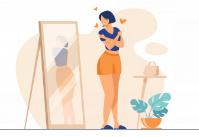 Autopercepción.

Situación laboral.

Vida conyugal.
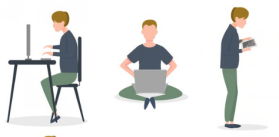 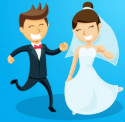 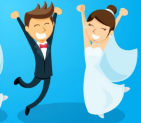 [Speaker Notes: El test consta de 29 preguntas cerradas para lo cual se trabajó los siguientes valores: Si tiene un valor de 2 puntos, No tiene un valor de 1 punto, para las preguntas número 18 y 19 si tiene valor de 18 puntos. Para saber el nivel de estrés se suma los puntos obtenidos y según el total los resultados son:]
ANÁLISIS DE RESULTADOS
AUTOPERCEPCIÓN.
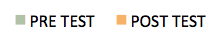 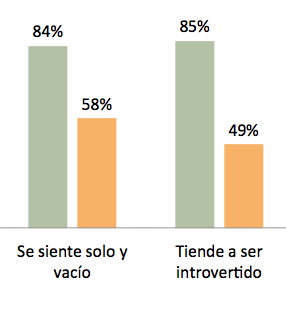 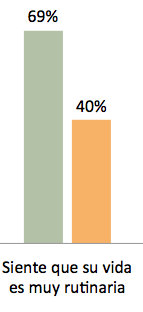 PROPUESTA ALTERNATIVA
“Programa de Actividades Físico Recreativas para reducir los Niveles de Estrés de los Dirigentes de Liga Deportiva Parroquial Cumbayá”
OBJETIVO GENERALElaborar un programa de actividades físico recreativas con las diferentes áreas de la recreación, para reducir los niveles de estrés de los dirigentes de Liga Deportiva Parroquial Cumbayá.
OBJETIVOS ESPECÍFICOS.
Diagnosticar los niveles de estrés de los dirigentes de Liga Deportiva Parroquial Cumbayá, por medio del pretest.

Seleccionar actividades de las diferentes áreas de la recreación, sobre la base de la encuesta de intereses aplicada a los dirigentes de Liga Deportiva Parroquial Cumbayá.

Motivar a los dirigentes de Liga Deportiva Parroquial Cumbayá a la realización constante de actividades físico recreativas para reducir sus niveles de estrés.
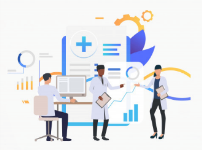 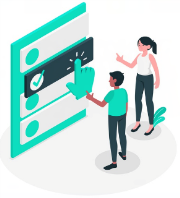 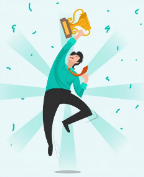 PROGRAMA DE ACTIVIDADES FÍSICO RECREATIVAS
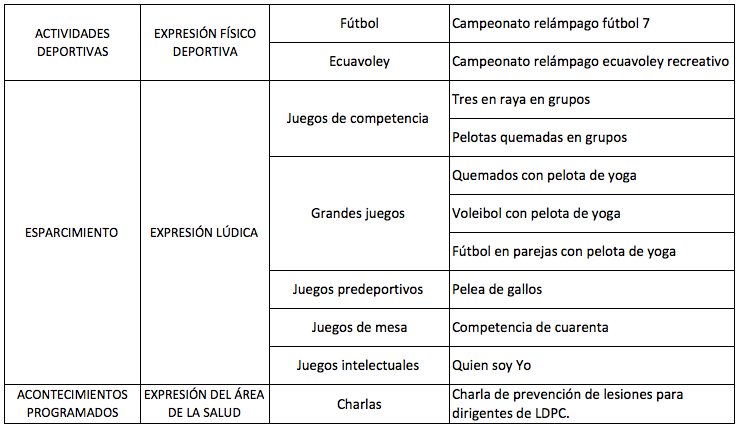 CONCLUSIONES.
Se realizó la medición de las actividades físicas de mayor gusto para los dirigentes el fútbol predomina en los varones y las actividades domésticas en las mujeres. 

Se identificó que la mayor motivación para realizar de realizar las actividades físicas es por hacer algo de ejercicio. 

Se realizó la medición de estrés aplicando un test estandarizado a los dirigentes entrevistados, del cual se identificó que más del 50% de los dirigentes presentan un nivel de estrés medio.
[Speaker Notes: según los datos obtenidos llegamos a la conclusión que la mayoría de los factores estudiados se relacionan e influyen en la aparición del estrés en los dirigentes entrevistados de la Liga Deportiva Parroquial Cumbayá.]
Posterior a la aplicación de las actividades físico recreativas la autopercepción de los participantes fue la más beneficiada. 

La situación laboral y conyugal de los participantes no mejoró significativamente con la aplicación de las actividades físico recreativas. 

Las relaciones interpersonales de los dirigentes y directivos de Liga Deportiva Parroquial Cumbayá mejoro significativamente posterior a la aplicación de las actividades físico recreativas.
RECOMENDACIONES.
Tomar en cuenta que el fútbol al ser el deporte con mayor interés  para los miembros de Liga Deportiva Parroquial Cumbayá, las actividades físico recreativas deben ser enfocadas en el mismo.

Aplicar en diferentes grupos directivos ya que estas actividades físico recreativas  favorecen el trabajo colaborativo y condiciones emocionales del grupo.

Se recomienda dar variaciones de las actividades ya planteadas con la finalidad de buscar mejores resultados o resultados de control de los niveles de estrés o a su vez objetivos de mejorar las relaciones interpersonales e integradoras.
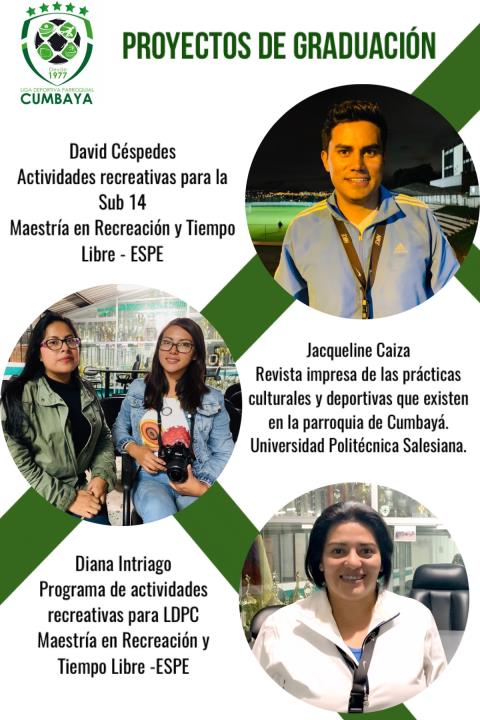 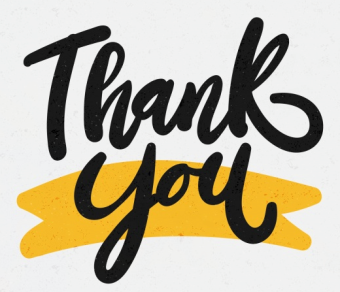